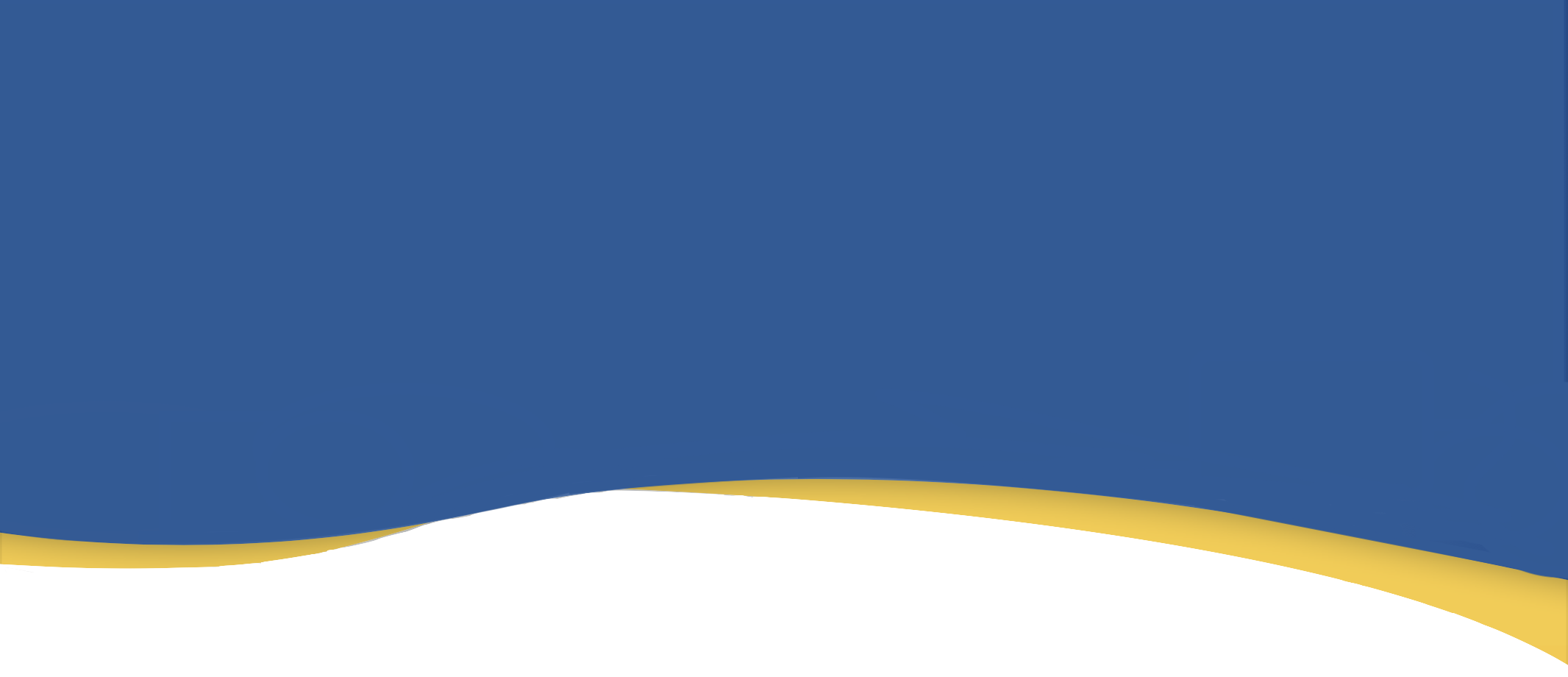 REPUBLIKOVÝ PROJEKT
-
DOTACE PRO OBČANY
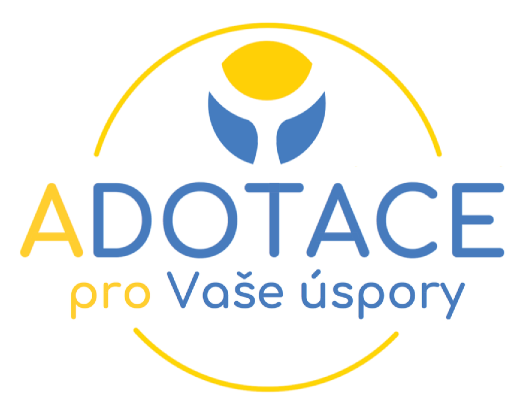 ,,Jsme agentura zajišťující komplexní poradenství lidskou cestou, formou silných subdodavatelských společností a pomoc s jejich realizací. Nejsme realizační firma propagující své produkty.´´
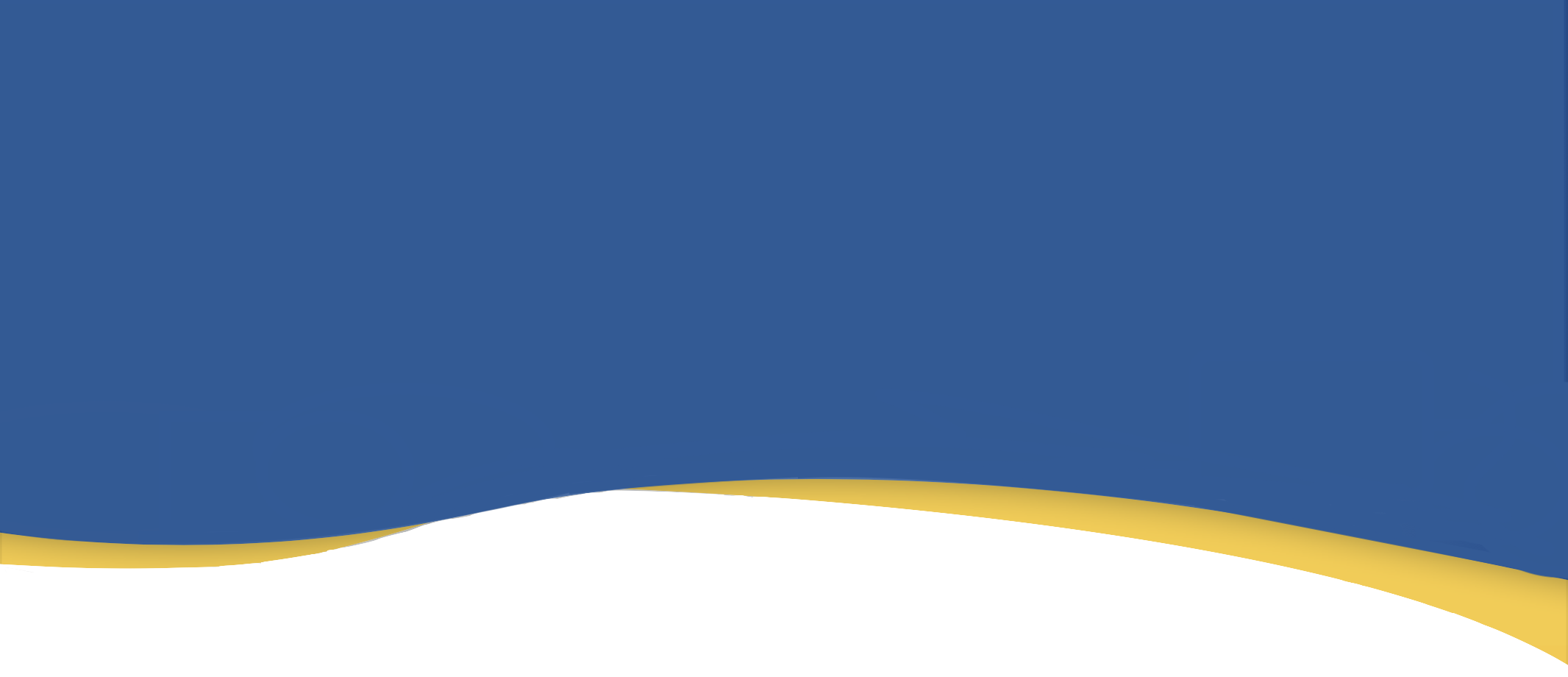 POMOC OBČANŮM S ČERPÁNÍM DOTACÍ 2024
Informování občanů o aktuálně platných dotačních titulech
Pomoc občanům zkrotit drahé energie 
Veřejná prezentace s možností diskuze a zodpovězení dotazů 
Pomoc při zajištění podkladů potřebných k podání dotace 
 NZÚ Light aktuální podmínky 1/2024 rozšíření skupiny příjemců
Dotační titul vypsán jen do 31.12.2024 nebo do vyčerpání
Kompletní poradenství s lidským přístupem vzhledem k příjmové skupině
Spolupráce s EKIS a MAS při podání a vyřízení dotace NZÚ Light
Zajištění silné a spolehlivé společnosti při realizaci opatření z NZÚ Light
ADOTACE - dotační agentura a.s.
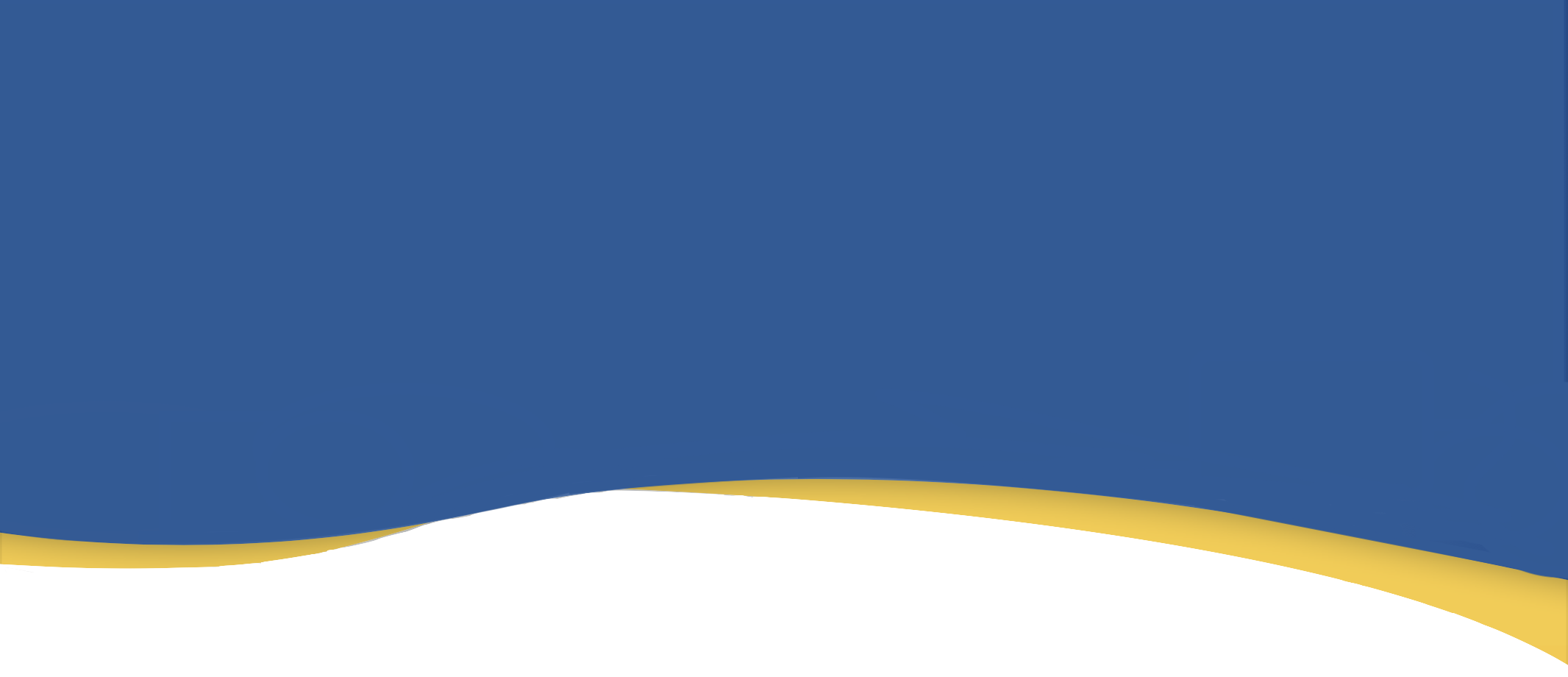 PRÁCE V OBCI/MĚSTĚ A NAŠE POSLÁNÍ
informování občanů formou letáku, vývěsky, webu či FB stránky obce, rozhlasu a poté veřejnou prezentací s občany
Řešení dotace NZÚ Light, NZÚ, Oprav dům po babičce, Kotlíkové dotace – napříč všemi skupinami obyvatel v obci
Dotační specialista individuálně posuzuje splnění podmínek pro čerpání dotace v daném rodinném domě či bytě
Pomáhá s volbou vhodného opatření a následným vyřízením dotace 
Správná instalace úsporného opatření specializovanou společností
Závěrečná zpráva a uzavření dotace s udržitelností 5 let
ADOTACE - dotační agentura a.s.
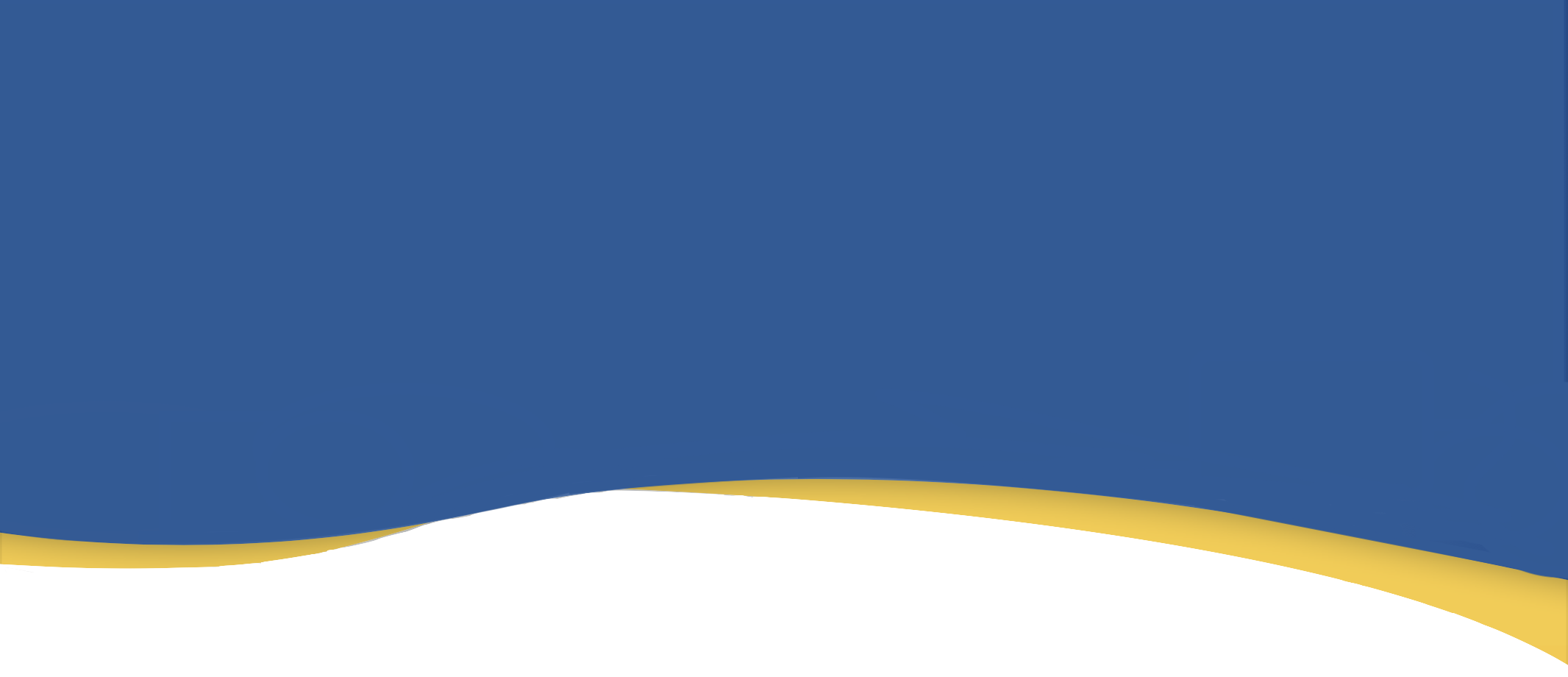 PODMÍNKY NZU LIGHT A JEJICH ČERPÁNÍ
Podmínky
100% výplata dopředu
Rozšíření podmínek 1/2024
Příprava pro EKIS a MAS
Zajištění realizační firmy 
Pomoc s dokončením opatření díky doplatkům za dané opatření 
(nevybíráme 100% záloh jako jiné neseriózní společnosti na trhu)
 Řešíme veškeré opatření pro občany, nejen pouze ohřev vody (klientům se v takovém případě znemožní čerpat 150.000 Kč na okna či zateplení)
ADOTACE - dotační agentura a.s.
PARTNERSKÉ REALIZAČNÍ FIRMY V PROJEKTU
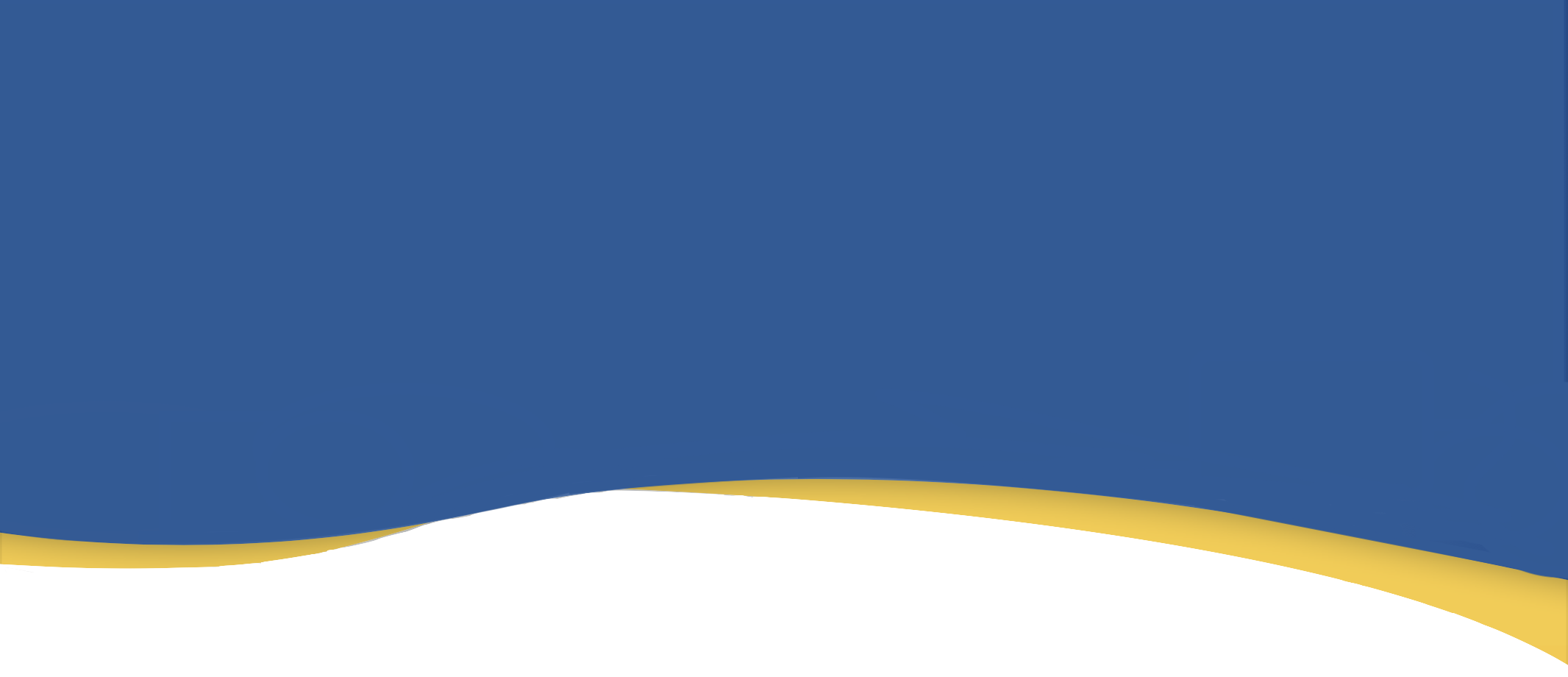 Okna, dveře: 


 Zateplení – střechy, stropu fasády domu


 Fotovolatický ohřev vody
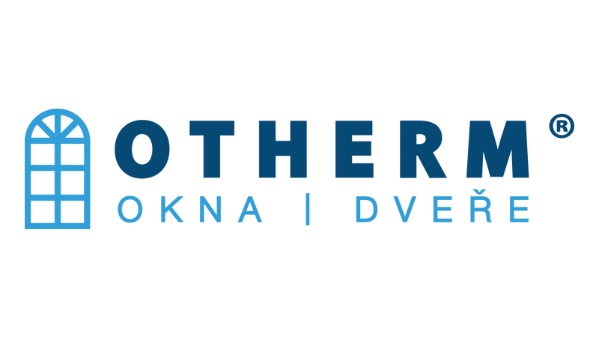 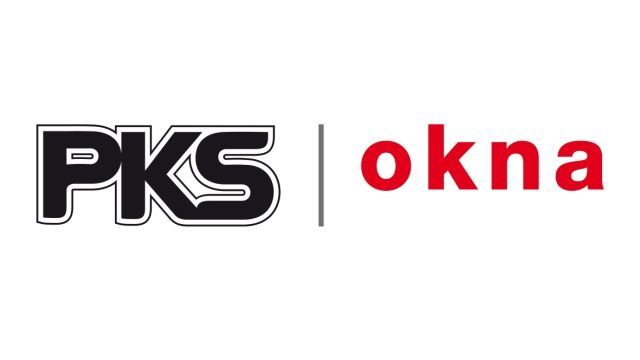 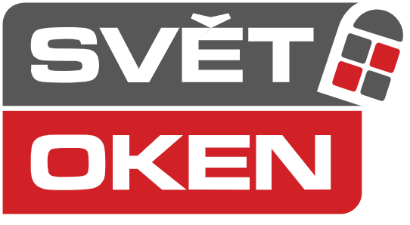 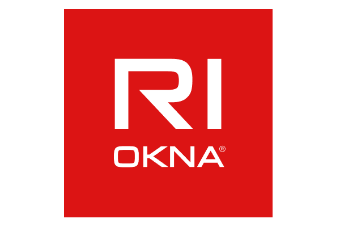 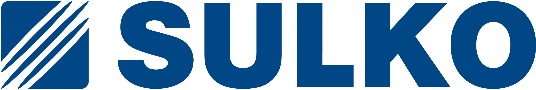 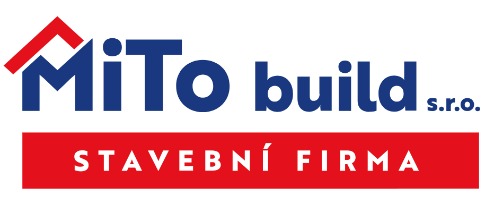 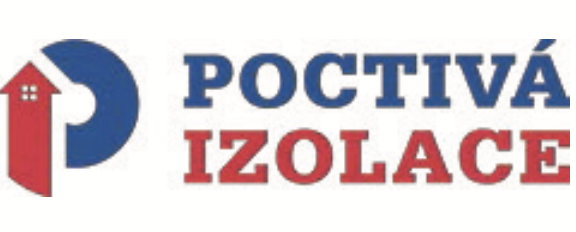 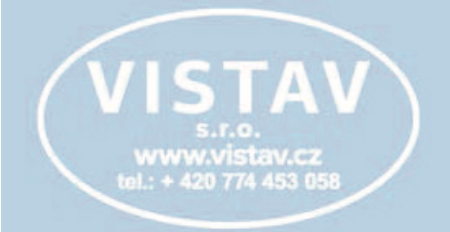 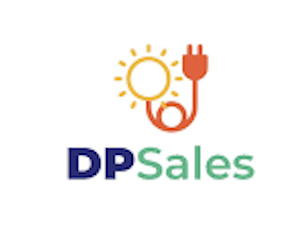 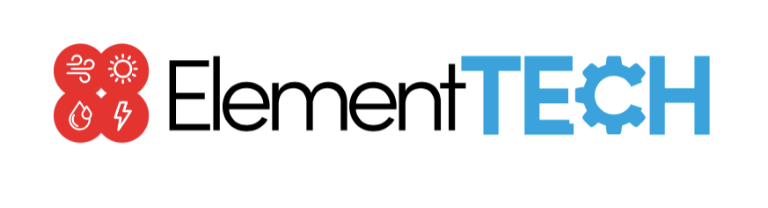 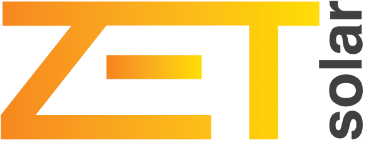 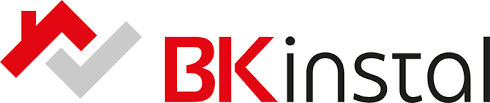 ADOTACE - dotační agentura a.s.
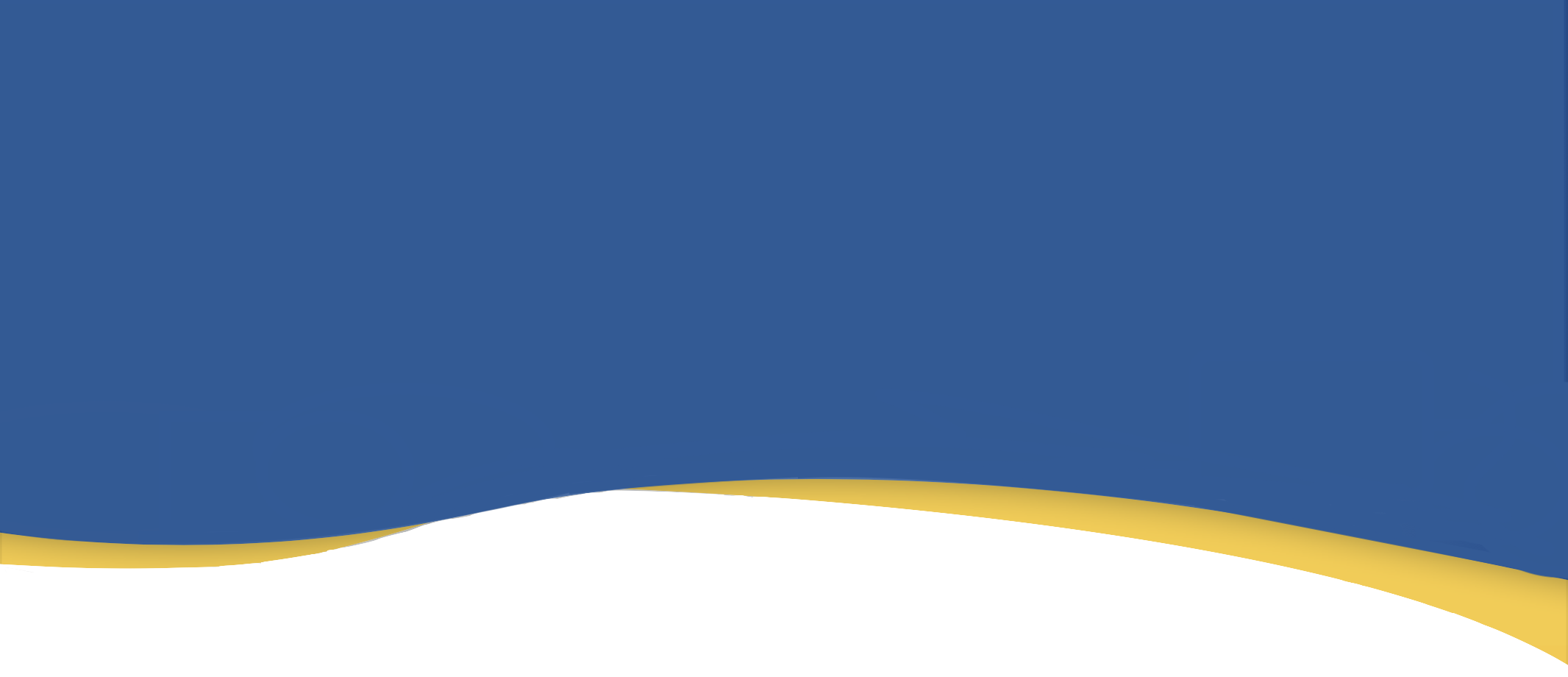 REPUBLIKOVÝ PROJEKT
-
DOTACE PRO OBČANY
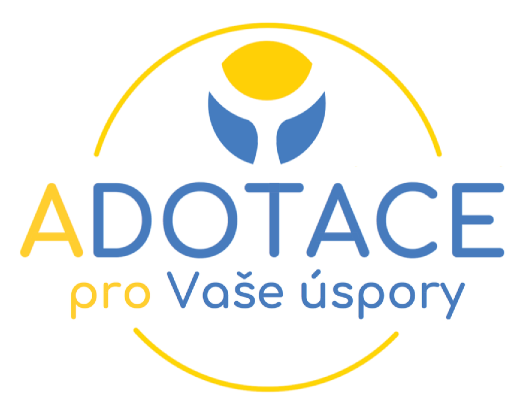 Děkujeme za pozornost a je nám ctí touto formou pomáhat lidem.